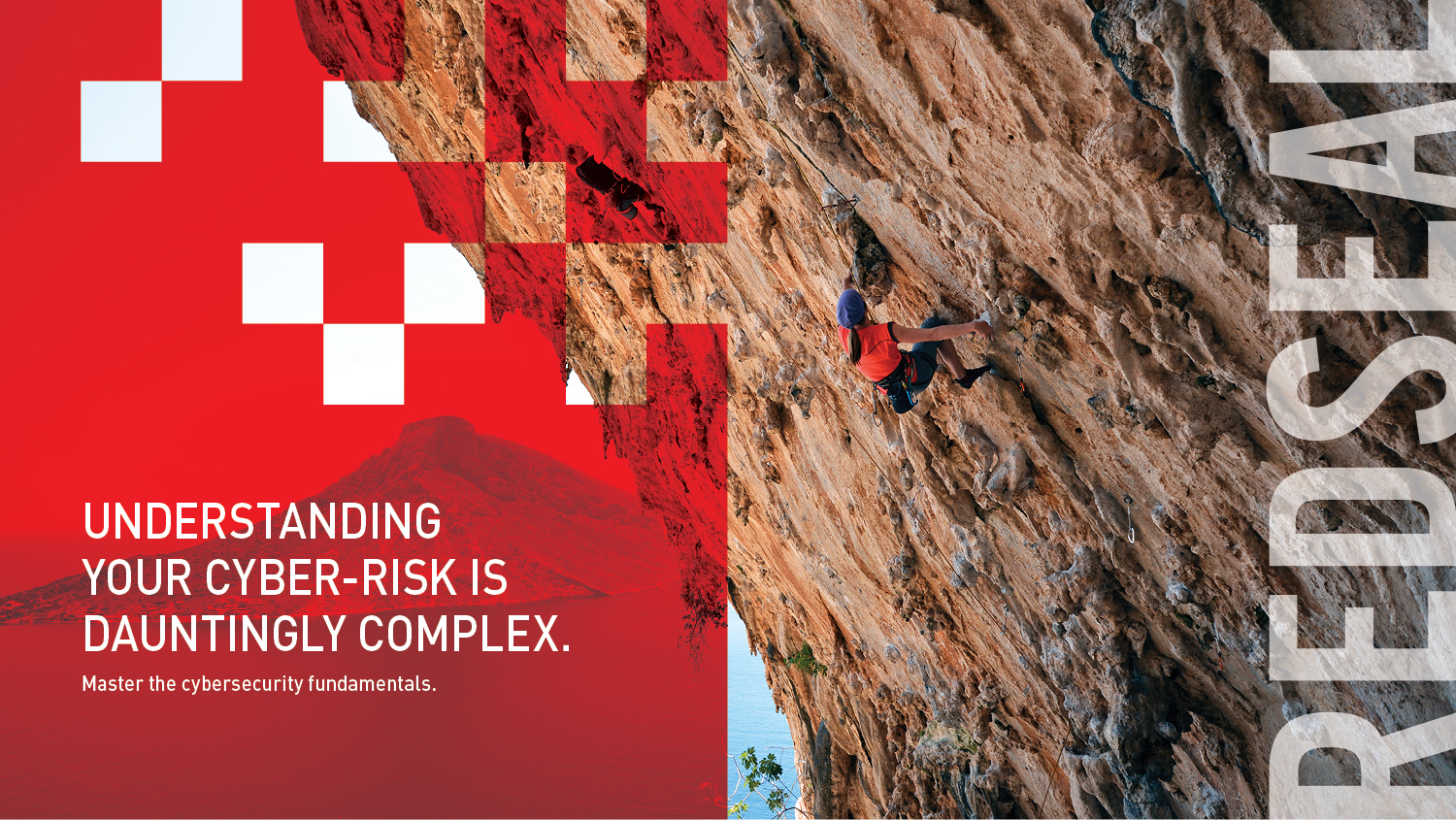 Cybersecurity Fundamentals
INVENTORY
What you have
VULNERABILITIES
CONNECTIONS
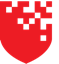 What’s at risk
How it’s connected
Digital Resilience | Guiding Principles
Be hard to hit
Detect immediately
Respond rapidly
RedSeal Business Outcomes
Reconcile network inventory and secure your configurations
Ensure complete endpoint protection and scan coverage
Continually validate compliance and network segmentation
Measure your security posture, prioritize vulnerabilities
Are vulnerabilities prioritized based on network access?
Are your cyber security measures paying off?
Is your network configured as designed? 
Is your network segmentation implementation validated?
Are your hosts accounted for?
 Are there gaps in endpoint scan and protection coverage?
Are your network devices accounted for?
Are they securely configured?
Drive risk-based, prioritized remediations
The Platform | Information to Enable Fundamentals
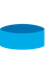 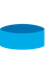 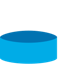 Model private cloud
Model public cloud
Routers
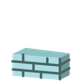 Host and Vulnerability data
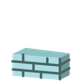 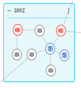 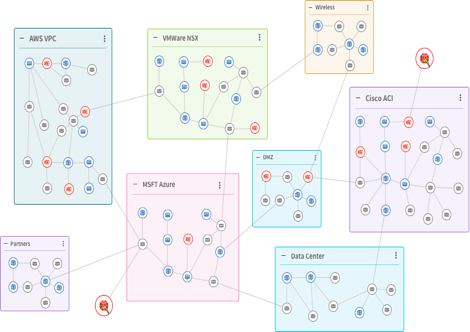 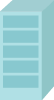 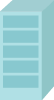 Firewalls
Switches
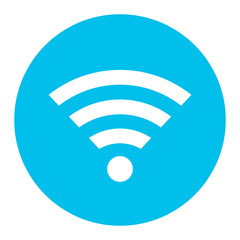 Load 
Balancers
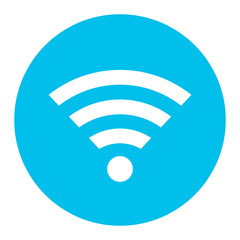 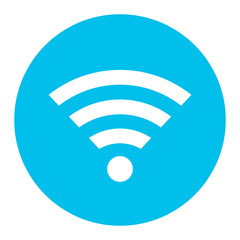 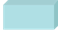 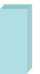 Access Points
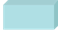 Network Configuration Managers
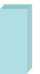 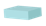 Cloud “configs”
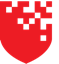 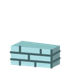 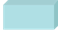 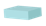 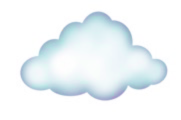 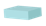 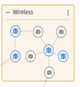 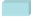 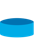 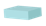 Model on-prem networks
As-built network model
Rich Integrations Ecosystem
Vulnerability Scanners
Risk Management
Reconcile network inventory and secure your configurations
Ensure complete endpoint protection and scan coverage
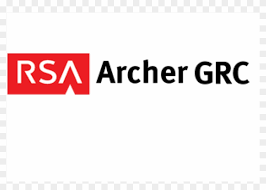 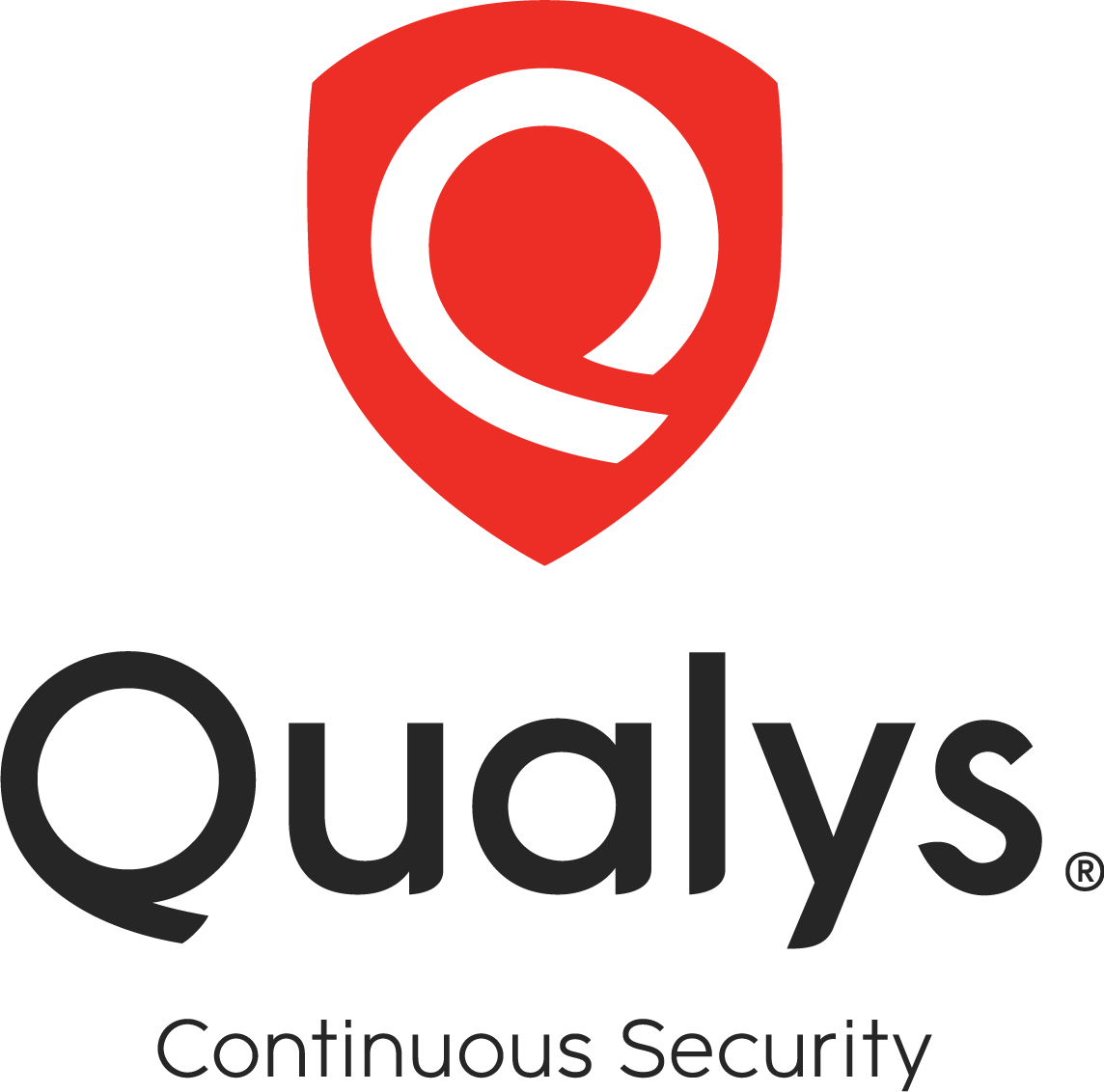 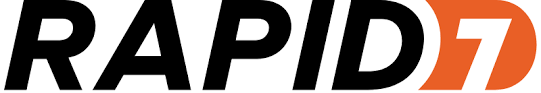 Measure your security posture, prioritize vulnerabilities
Continually validate compliance and network segmentation
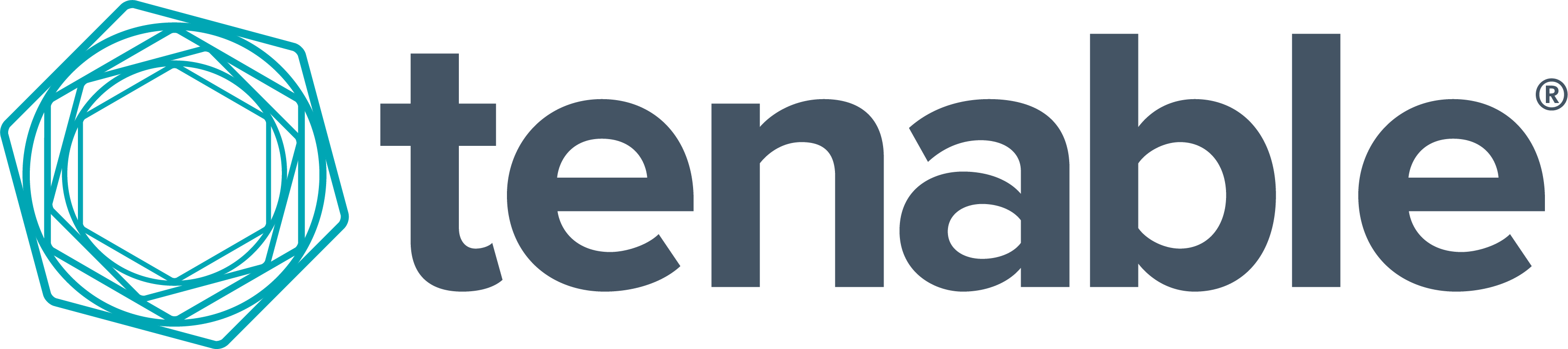 ITSM
Firewall - LB – Routers - Switches
SIEM
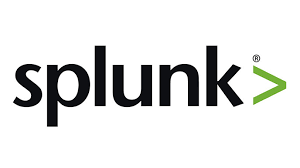 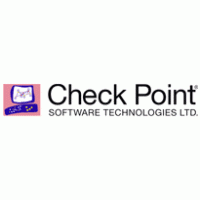 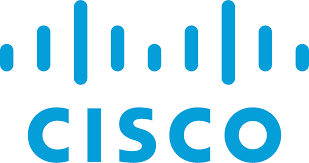 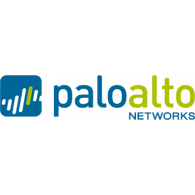 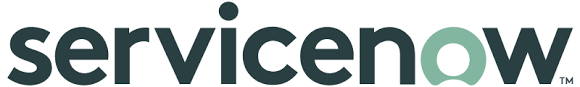 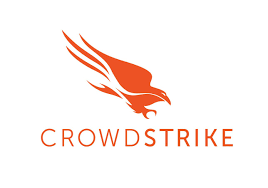 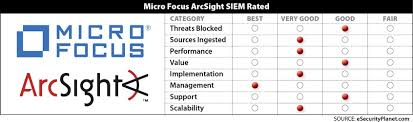 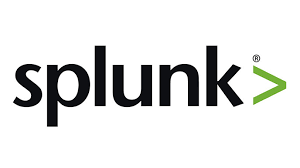 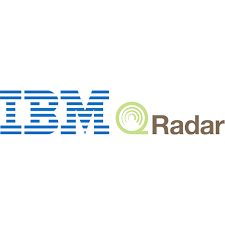 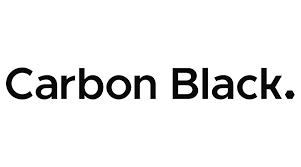 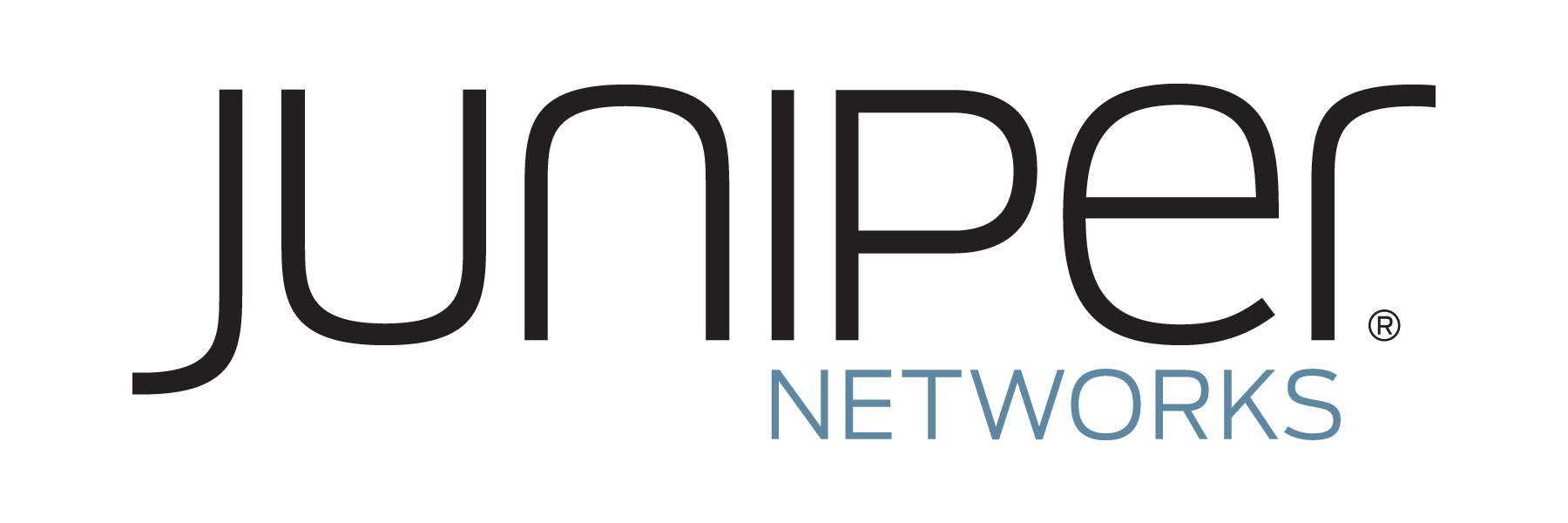 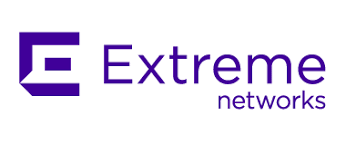 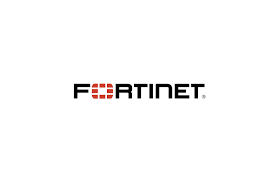 Public Cloud
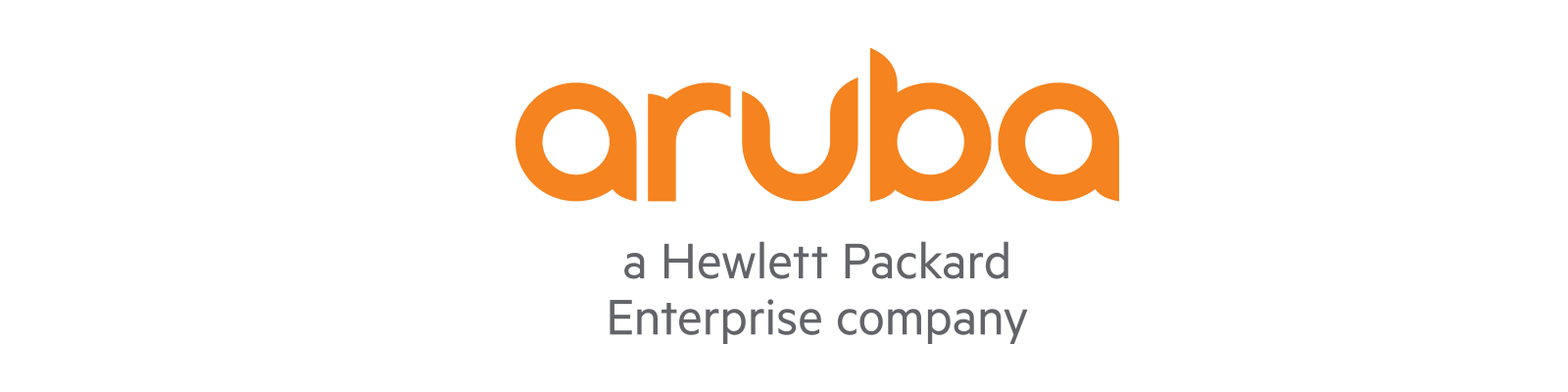 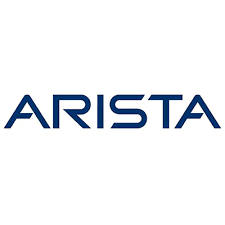 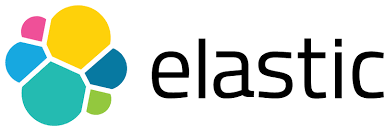 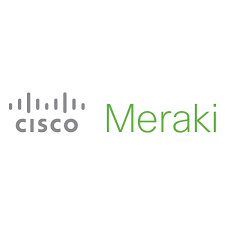 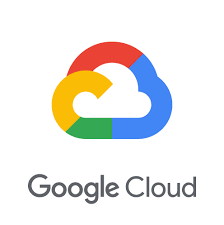 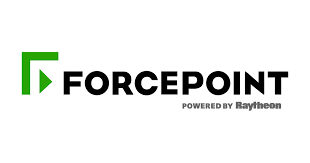 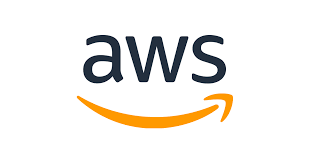 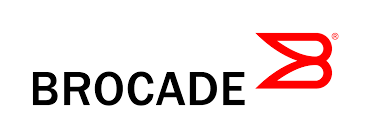 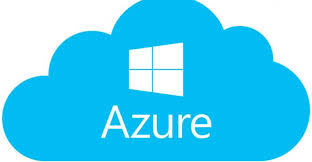 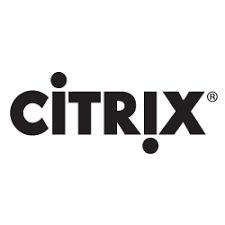 Host Inventory - Endpoint Firewall/AV
Private Cloud
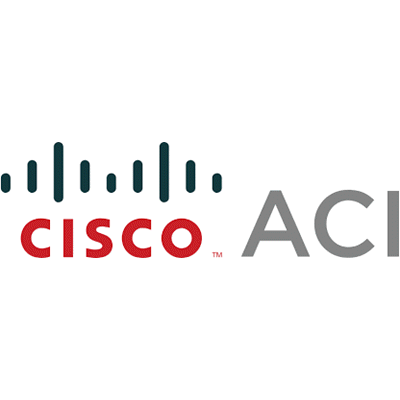 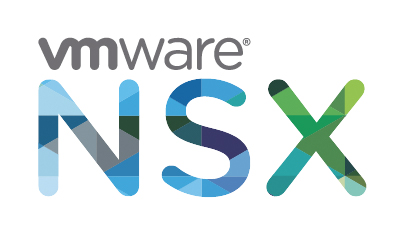 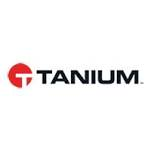 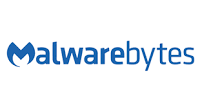 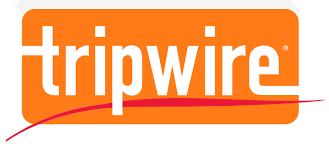 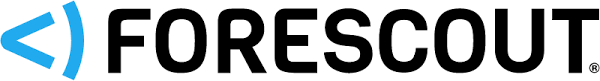 Network Inventory
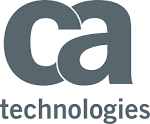 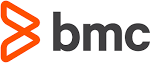 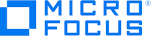 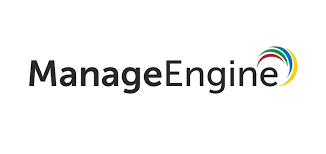 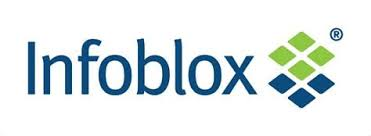 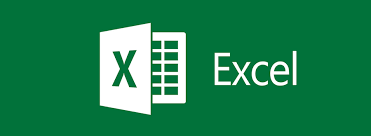 Network Inventory and Topology
A
Ensure every network asset is accounted for
B
Check network devices against industry standards for secure configurations
C
Write custom checks for your proprietary security controls
Find and Secure Network Devices
Unknown lab
Unintended link
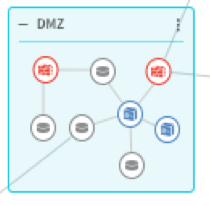 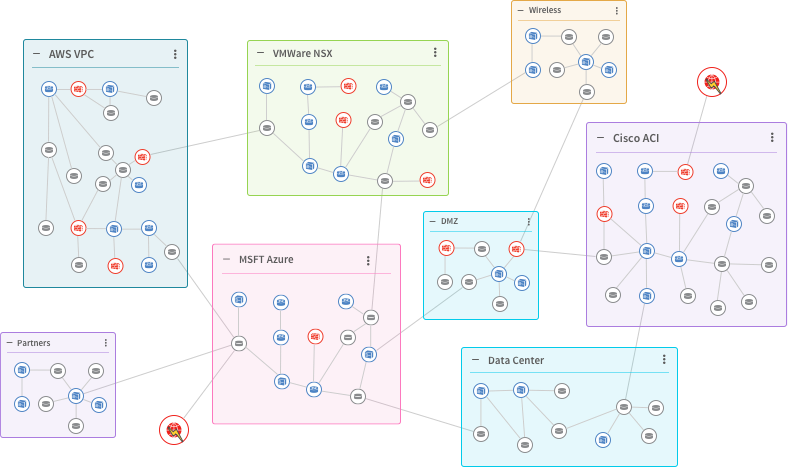 Weak SNMP protocol and password
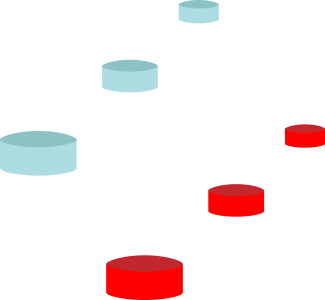 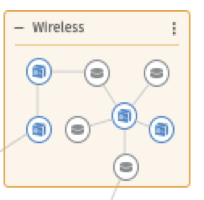 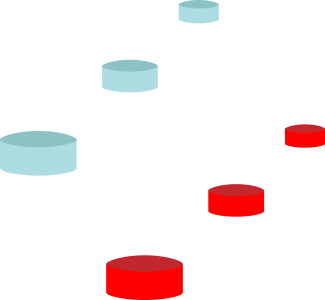 Weak device passwords
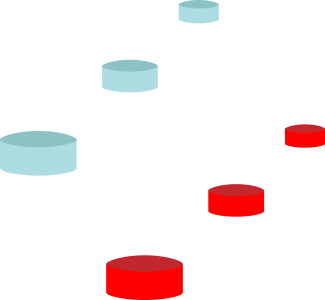 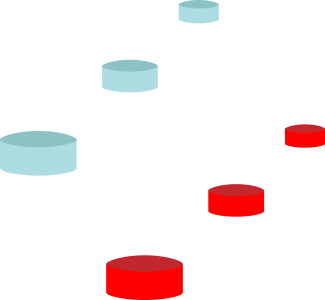 Poorly configured firewall
Unwanted protocol still active
Endpoints and Scan Coverage
A
Find security tool coverage gaps
B
Reconcile hosts with network
C
Correlate endpoint product coverage and results
Host Data: Identify Gaps
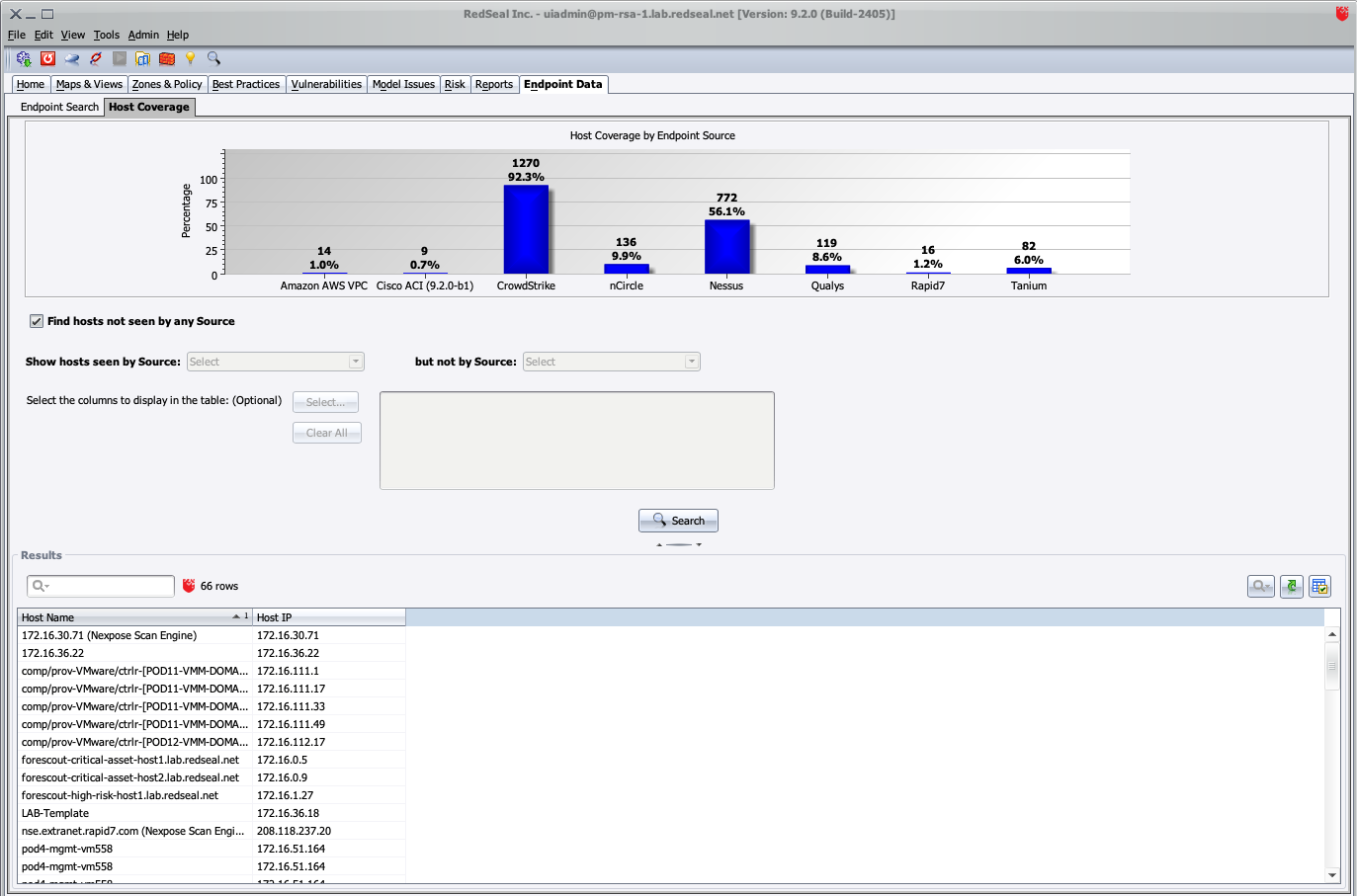 Identify differences between endpoint data sources
Determine gaps in vulnerability scan coverage
Determine gaps in EDR agent coverage
Update CMDB, NCCM, vulnerability scanners, patching systems
Network Inconsistencies and Segmentation
A
Model across on-premise, cloud, and virtual environments
B
Validate network segmentation for PCI DSS, NERC-CIP and other policies
C
Assess risks related to network/firewall changes
Compliance with Policies and Regulations
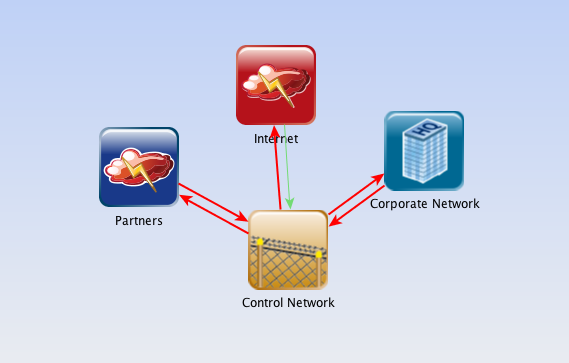 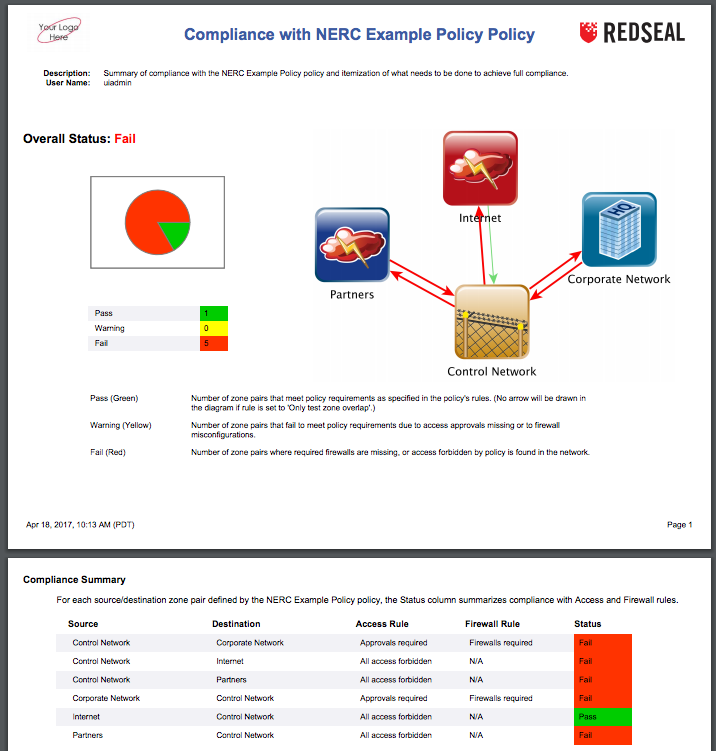 Self-defined or mandated “Access Policy Zones”
Users, applications and data
Continuous monitoring and report generation
Ongoing vs. snapshot compliance
Reduced time/cost for complete audits
Risk Scoring and Digital Resilience
A
Prioritize vulnerabilities
B
Accelerate incident investigation
C
Measure effectiveness of security strategy
6/17/20
Fix High-Risk Vulnerabilities First with Network Context
Has access to critical assets
With RedSeal
Remediation order
1.
2.
3.
4.
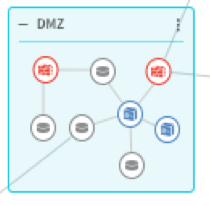 No access to critical assets or untrusted networks
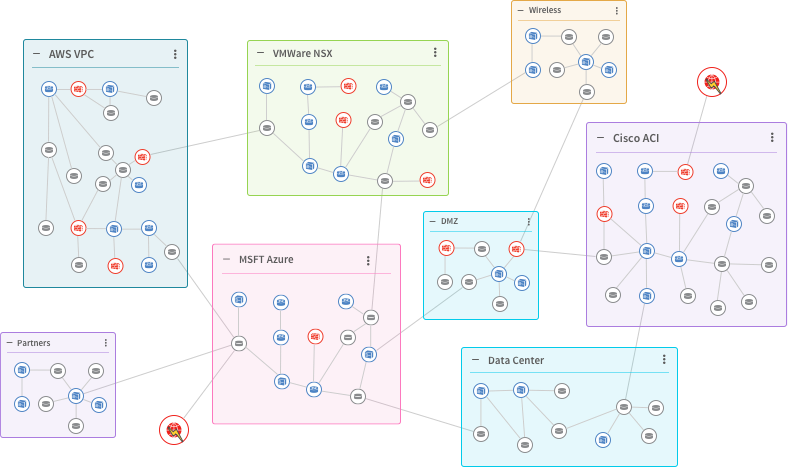 CVSS 9
CVSS 6
CVSS 4
CVSS 7
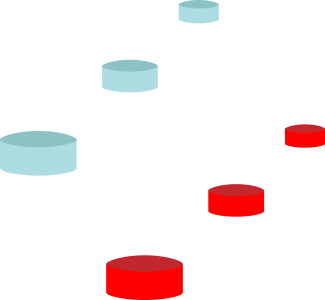 CVSS 6
CVSS 7
CVSS 7
CVSS 7
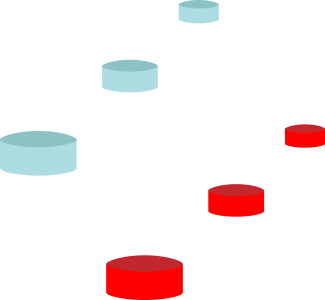 CVSS 9
CVSS 4
CVSS 9
CVSS 9
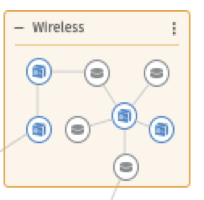 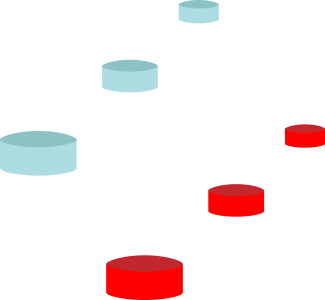 CVSS 6
CVSS 6
Is a critical asset
Exposed to untrusted network
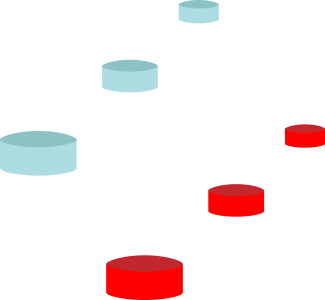 CVSS 4
CVSS 4
Accelerate Incident Response with Network Context
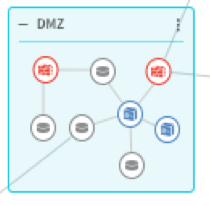 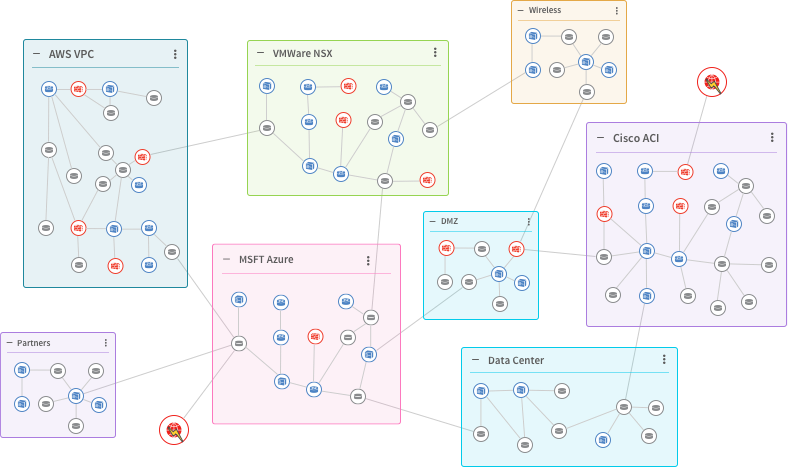 Reachable targets
Reachable Targets
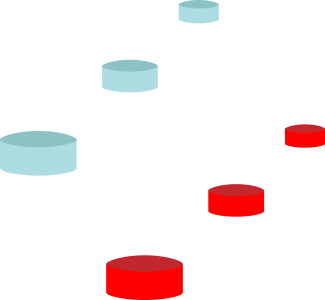 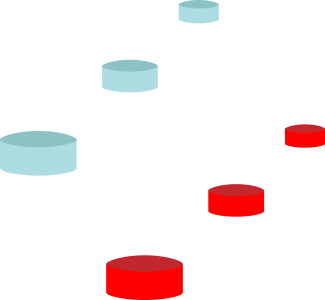 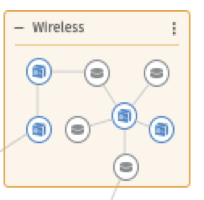 IoC
Possible command and control
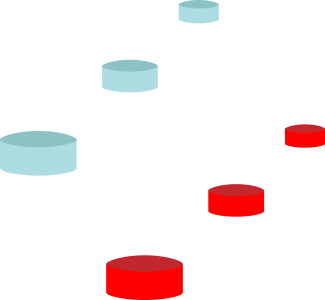 6/17/20
Risk Measurement: Digital Resilience Score
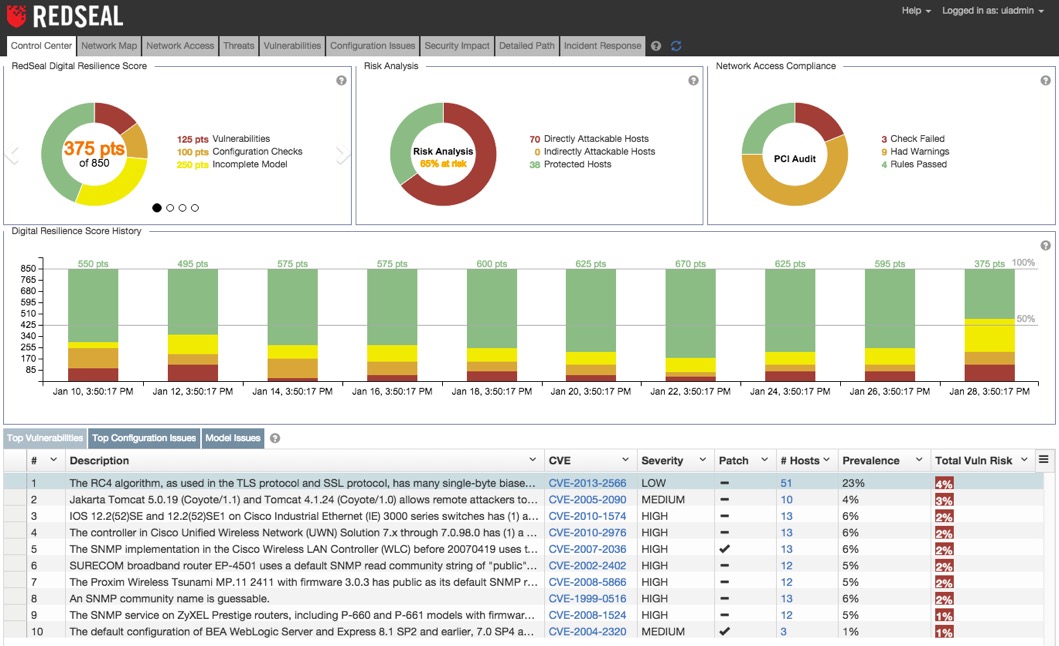 Digital Resilience Score
Access policy status
Trending
Actionable intelligence
6/17/20
What Do You Have, How Is It Connected and What’s at Risk?
Network inventory and secure configurations
Find and secure network devices
Endpoint inventory
Ingest, reconcile and contextualize host data
Risk scoring and digital resilience
Measure your security posture
Network segmentation
Build network model and validate segmentation
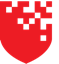 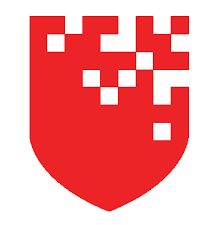 Master the fundamentals of cybersecurity with RedSeal
Managed Services: Cyber Business Outcomes
Cyber Visibility
Identify-to-protect critical business activities and assets
Compliance
Regulatory, industry, and internal
Risk Management
Risk assessment, mitigation, and resilience
6/17/20
19
[Speaker Notes: 1. Cyber Visibility: Knowing what network/end-points customers have on the network and what they doing is critical for security. Keeping an asset inventory up to date isn’t as easy as it sounds in today’s dynamic environment. User audits generally uncover devices that are critical but undocumented.  (From Cisco Cyber Security Report). First step for any security initiative is to identify the key business activity and the risks to it; the systems that support that activity; 

2. Once the assets are identified, the next step is to identify the potential types of attacks and possible consequences; and the adversaries most likely to carry attacks out. 


3. Outlining details about the activities, assets, and possible types of attacks will help companies recognize and prioritize their risks and prepare remedial actions.]
Build Service: Initial Implementation
Design and implement the system
Deliver faster time to value
Establish a security baseline
Set up automation for regular assessments
Build Package

Outcomes delivered:
Network inventory and secure configuration assessment
Endpoint inventory
Network segmentation
Vulnerability prioritization
Managed Services: Continuous Risk Management
Risk Management Package


Security posture monitoring
Incident investigation
Vulnerability risk prioritization

Includes Compliance package
Compliance Package

Network segmentation and compliance monitoring
Security change review
 
Includes Cyber Visibility  package
Cyber Visibility Package 

Network and endpoint Inventory assessments
Secure configuration assessments
Knowledge transfer
Value to Customer
Customer Outcomes with RedSeal
[Speaker Notes: Risk management needs to be a continuous process to avoid hitting “Risk Debt”.  

Your Security teams must 
Respond to new security risks
Stay ahead of constantly evolving cyber threats
Be proactive when the business is constantly launching new digital initiatives


RedSeal Subscription Services offer
Experienced PSE Network and Security engineers to provide ongoing assessments and prioritize recommendations to reduce the “Risk Debt”
Prioritize issues that are most critical to business
Work with your teams to mitigate risks

Operate Package Customer Benefits

Continue to provide visibility into what assets customer has and how they are connected 
Identify set of baseline access controls and network best practices
Develop and execute on a roadmap for the security team 
Prioritize the implementation of controls  
Maintain good state of basic security operational hygiene 

Accelerate Package Benefits:

Focused remediation - move away from “patch everything” to “patch what matters the most” based on asset criticality and risk radius
Keep critical assets up to date to protect against compromise from cyberattacks
Ensure that regulatory requirements are met

Transform Package Benefits:

Become Cyber-Resilient 
Use quantitative risk data for decision making 
Integrate security with people and business process through strong stakeholder alignment]
Thank you.
Digital Resilience is Based on Fundamentals
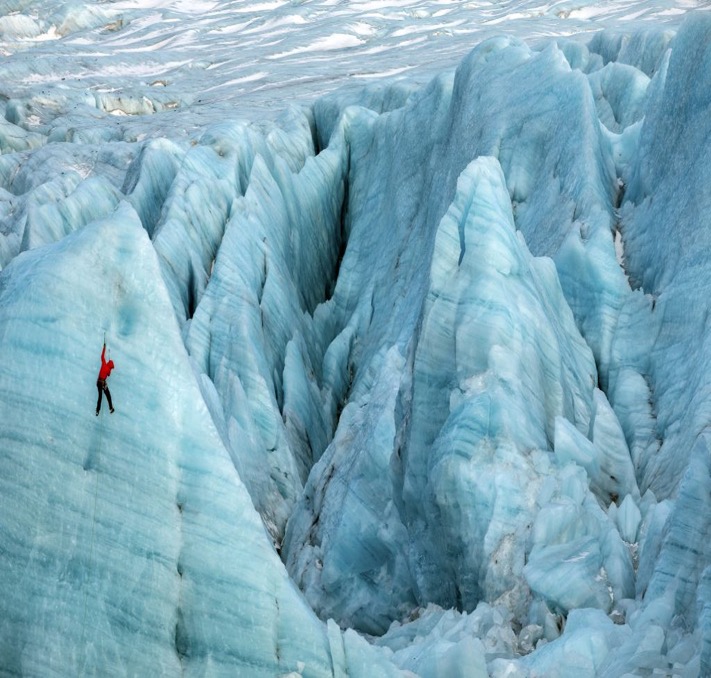 The goal: resilience to cyber events. 
Cannot be done without the fundamentals.